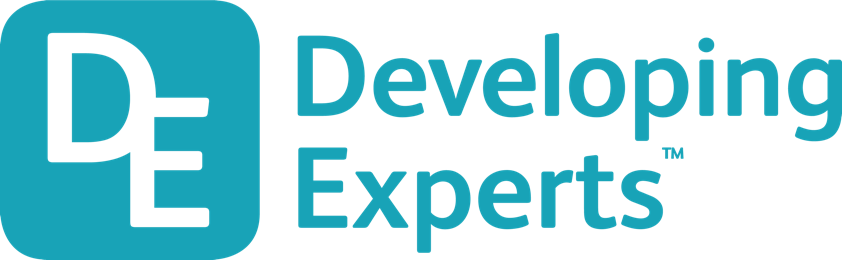 0001.01
Mission Assignment
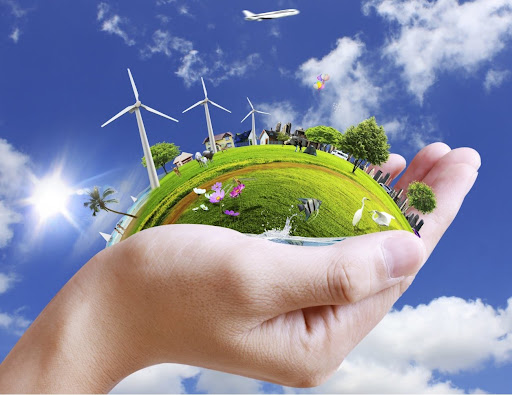 KS4-07-11: 
Ecology – Explore decay